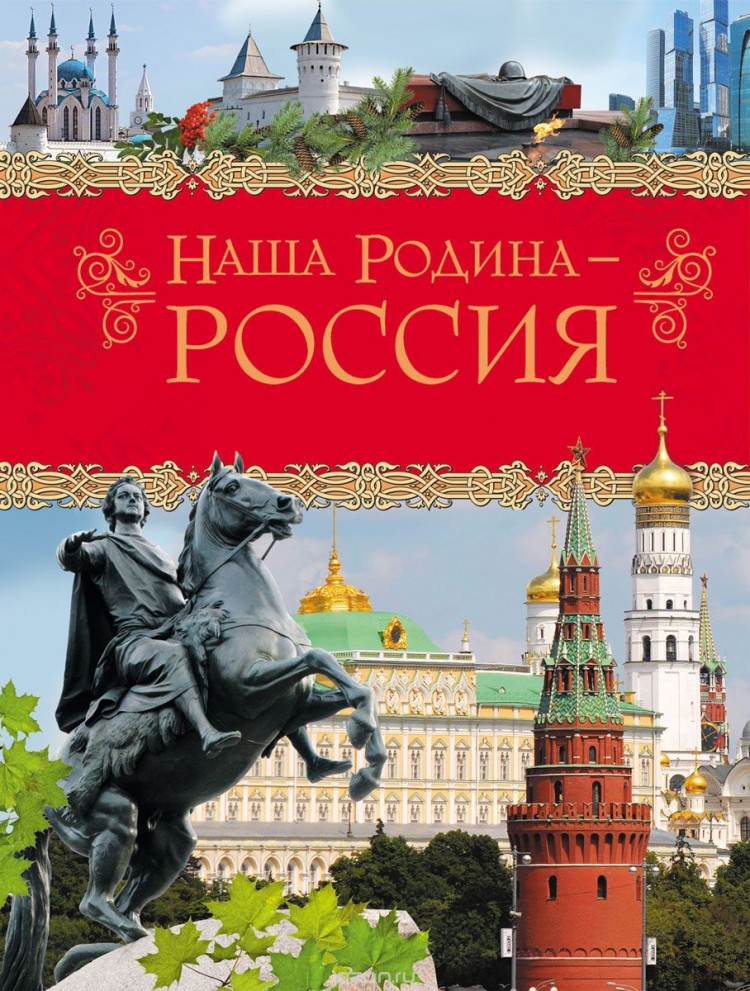 Тема:
 « Мы живём в России»
Презентацию подготовила :
 Антипова С.С.
Село
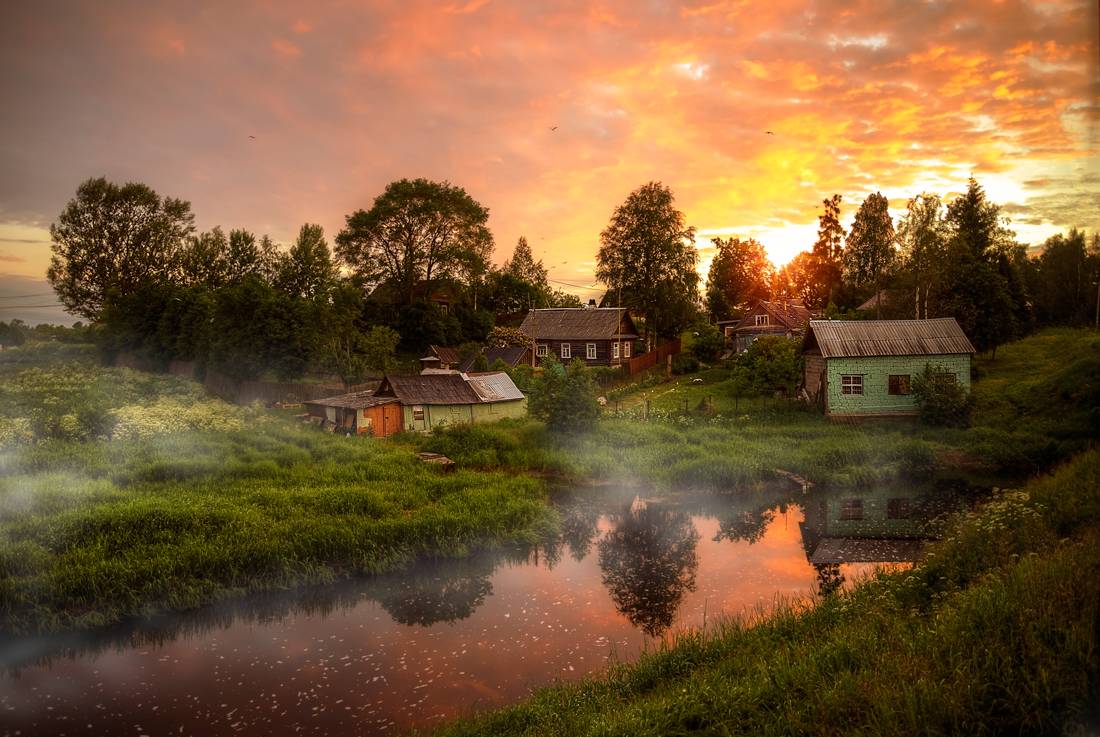 Город
Природа России
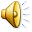 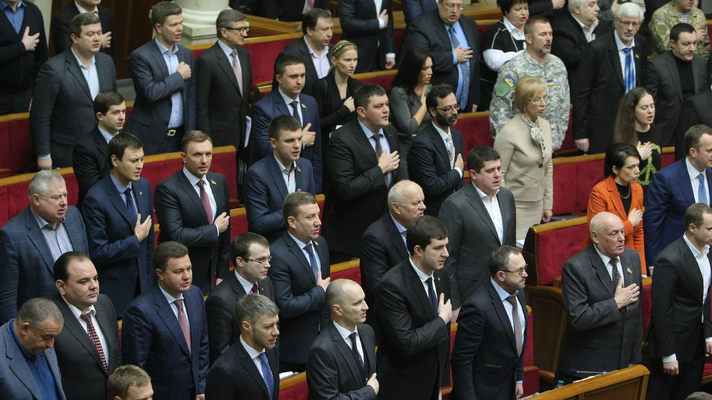 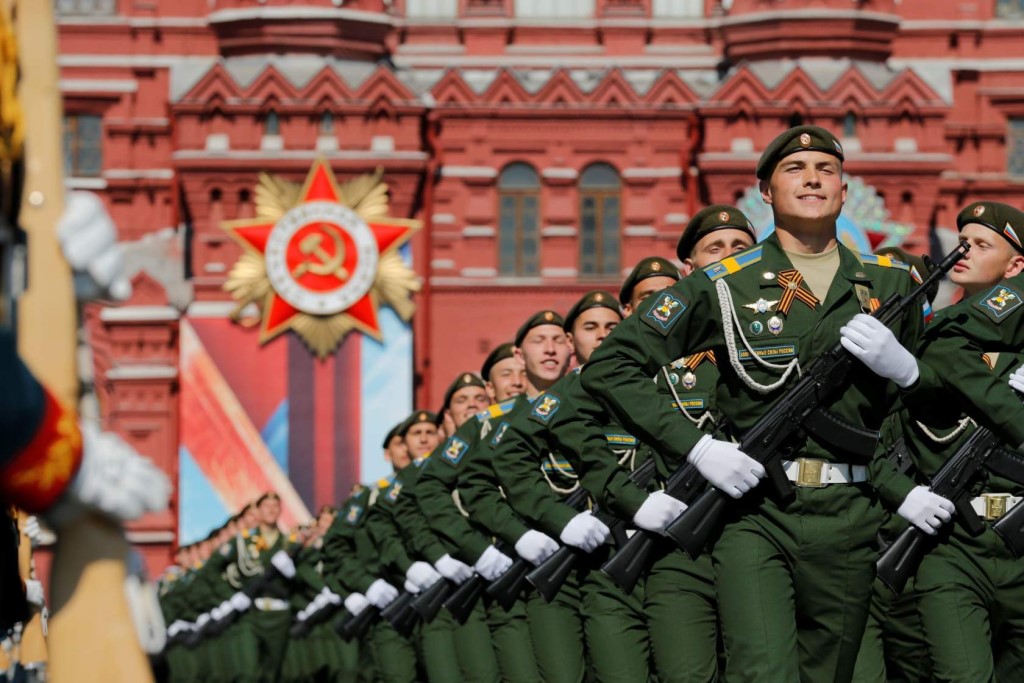 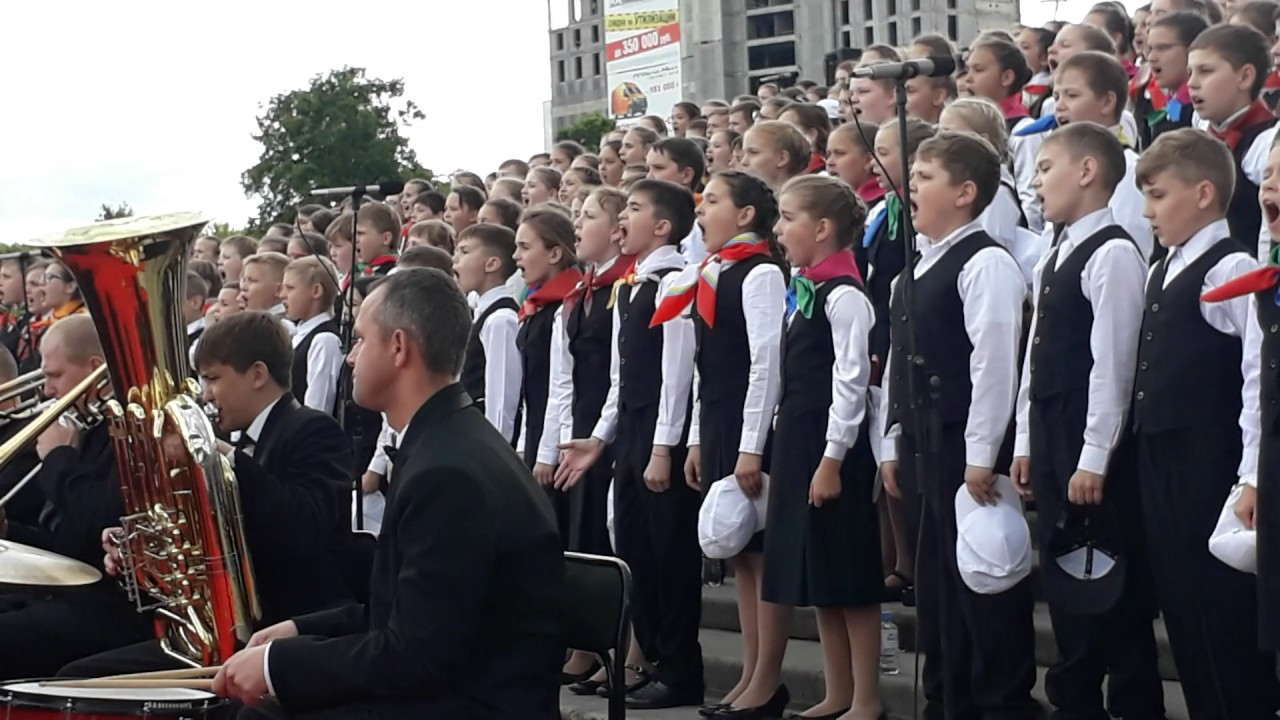 Герб России
Флаг России
Президент РоссииВ.В. Путин
Карнавальные шествия
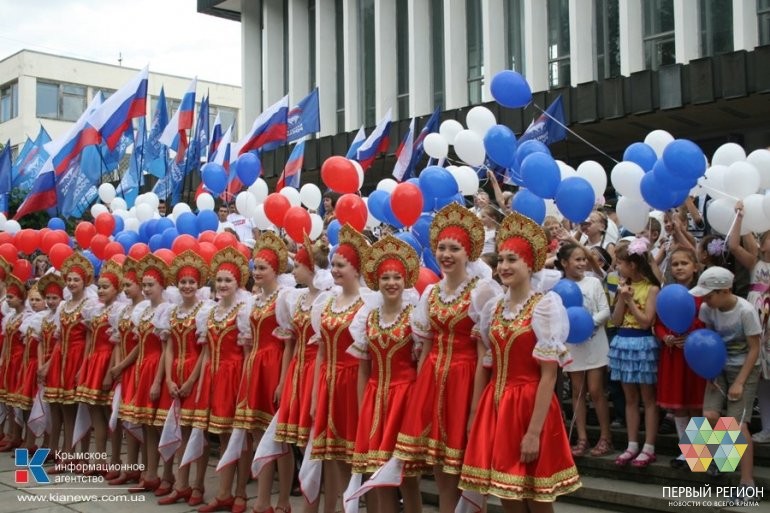 Мастера- умелые руки
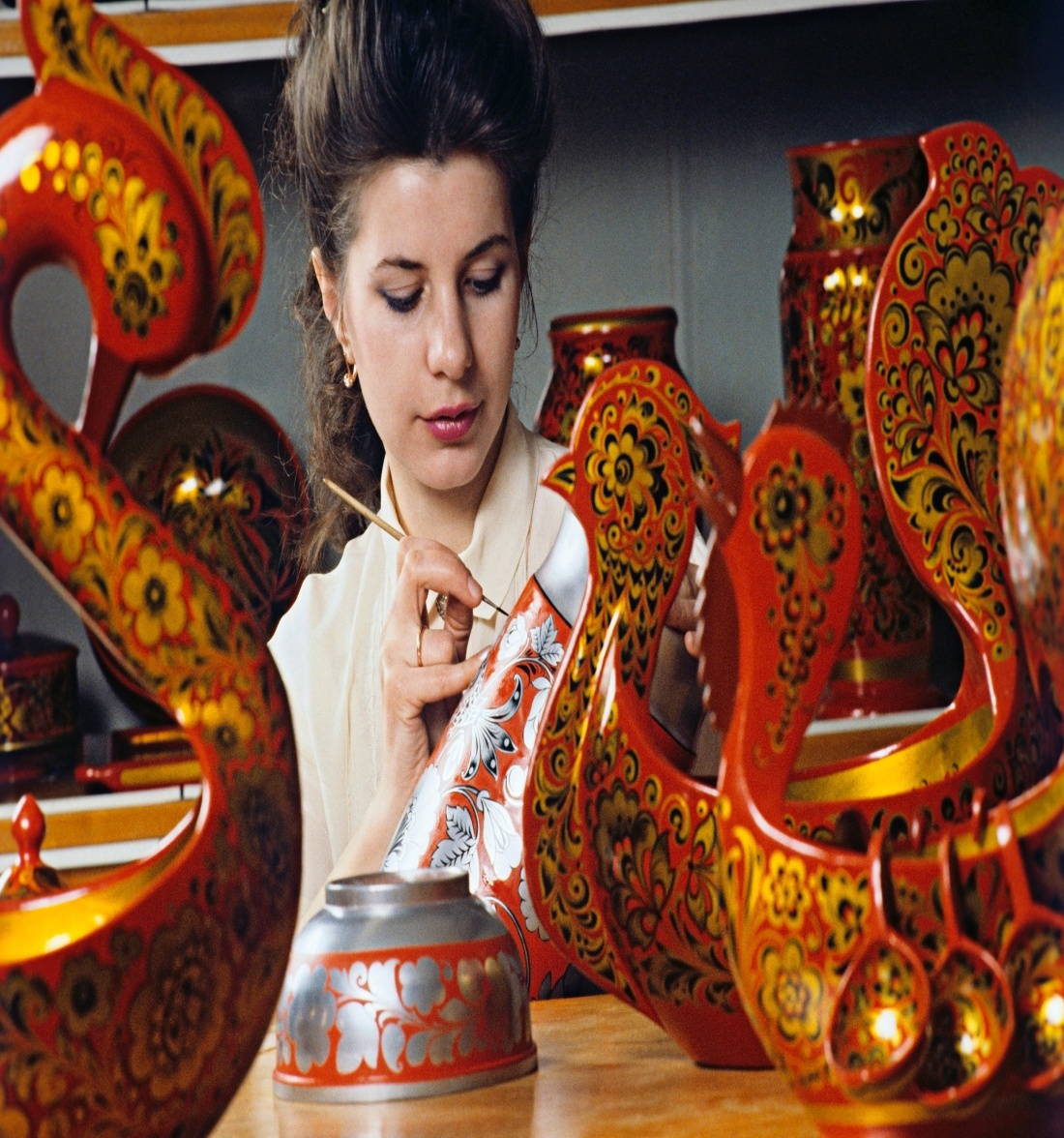 Душевные и задорные песни
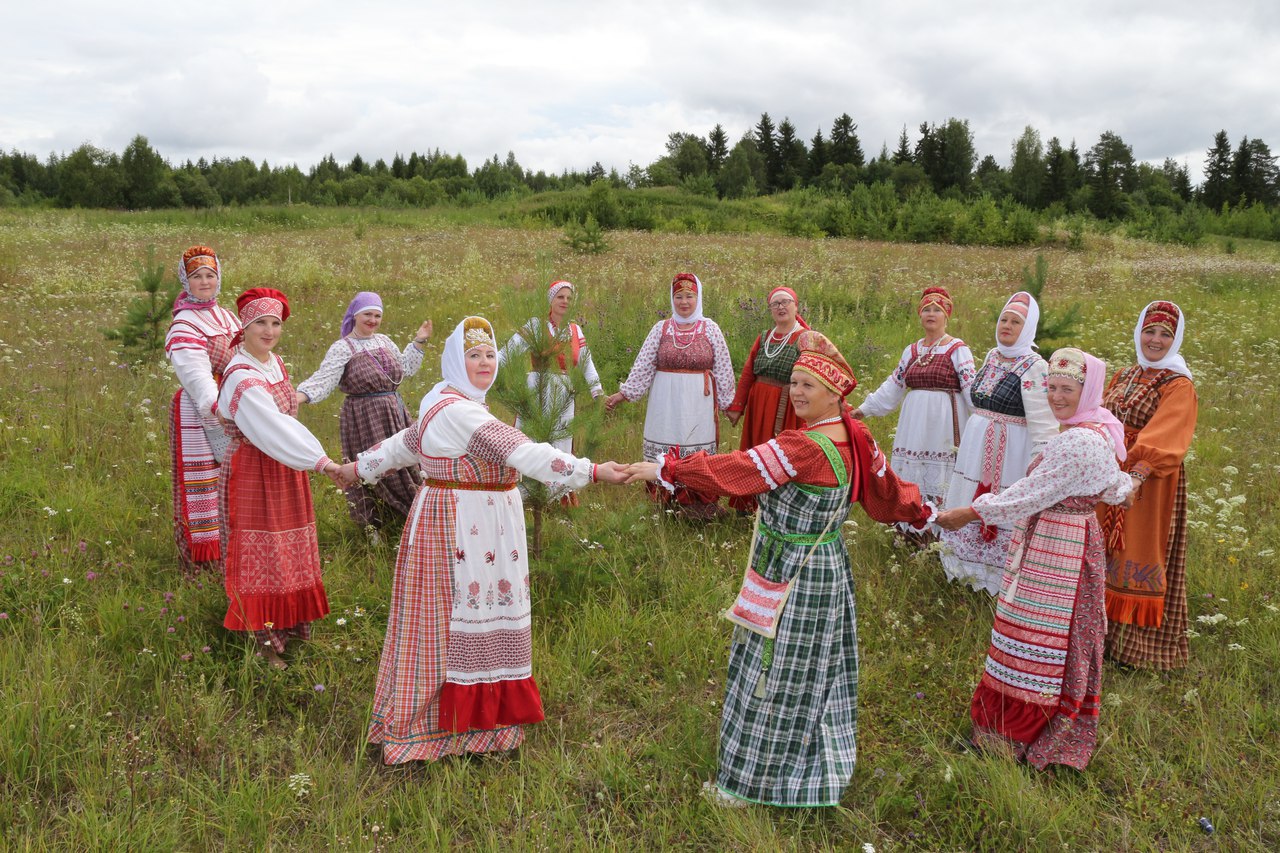